July 24, 2018
Rainfall Assessment
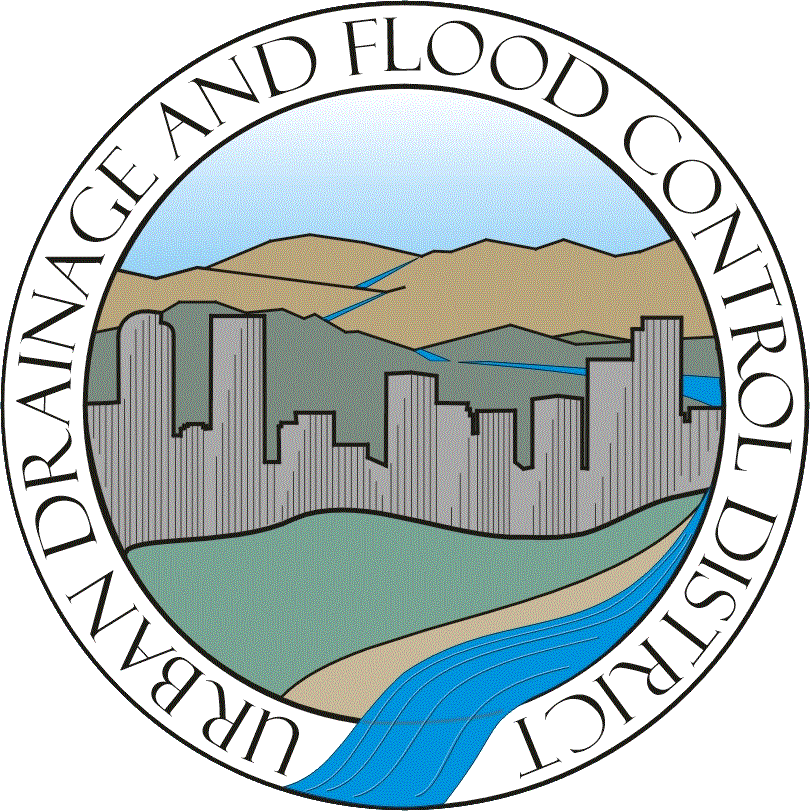 X
July 24, 2018 Rainfall (~1-hour storm duration)
Englewood (4600 S. Acoma Street)
RainVieux GARR
X
[Speaker Notes: 50-100 year event
0.9” in 10 minutes between 6:20 & 6:30PM
~2” in <1hr (~50min) between 6&7PM]
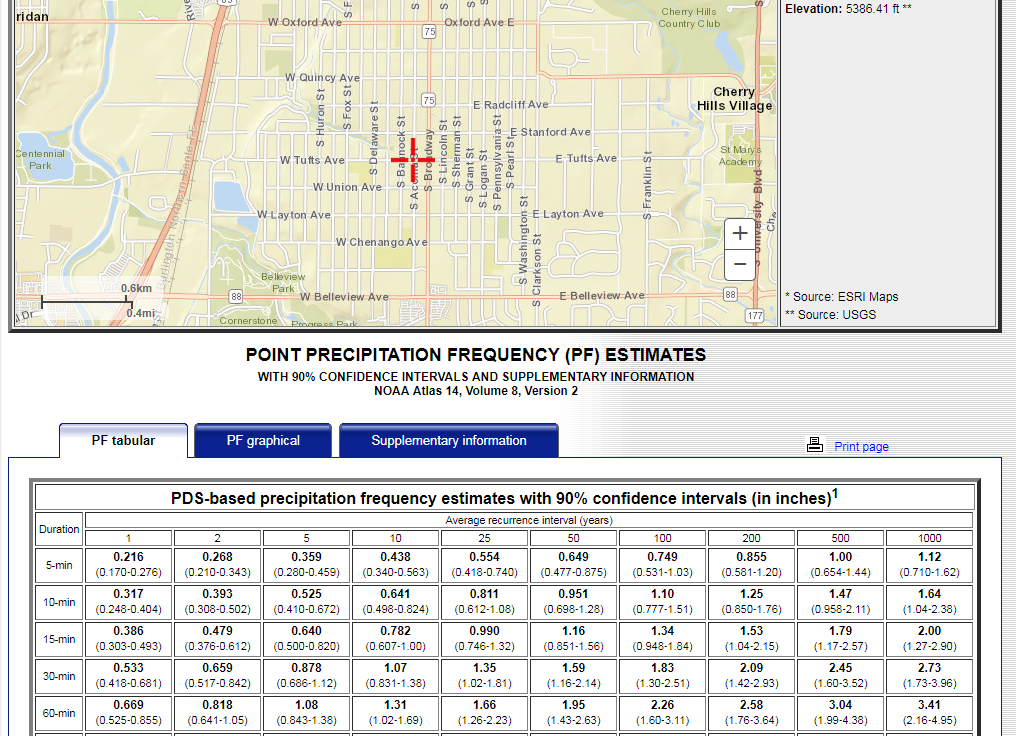 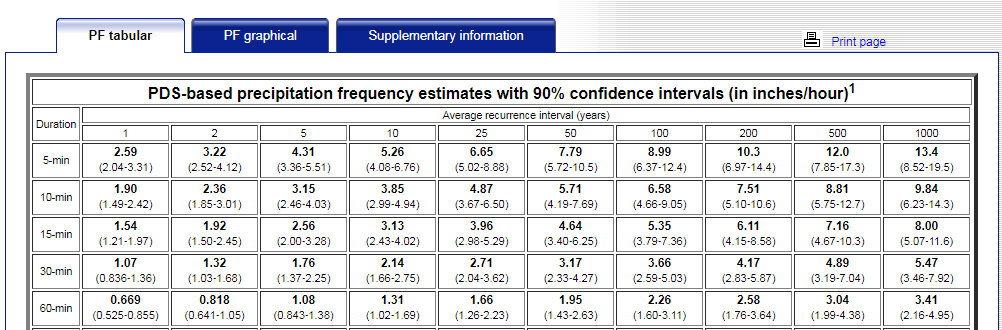 July 24, 2018 Flash Flood
News Video
Flash Flood Fatality in Englewood
https://denver.cbslocal.com/2018/07/25/englewood-flooding-death-rachael-haber/
Subsequent look at the Dartmouth/Downing Area
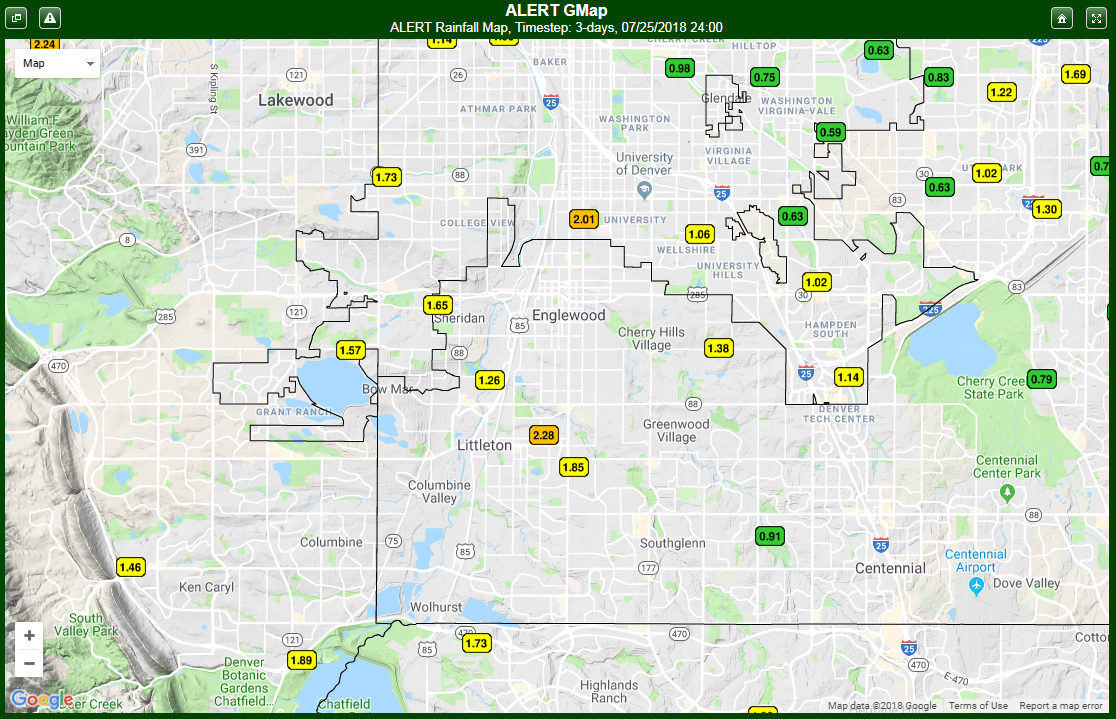 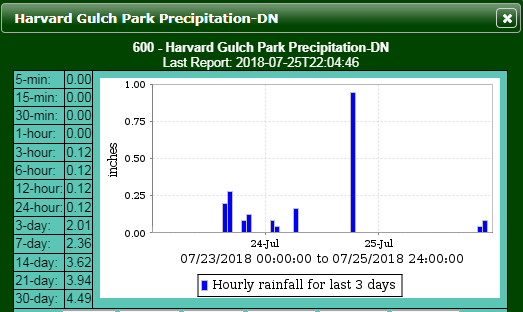 Jefferson County
Dutch Creek area per conversation at CASFM w/John Conn
X
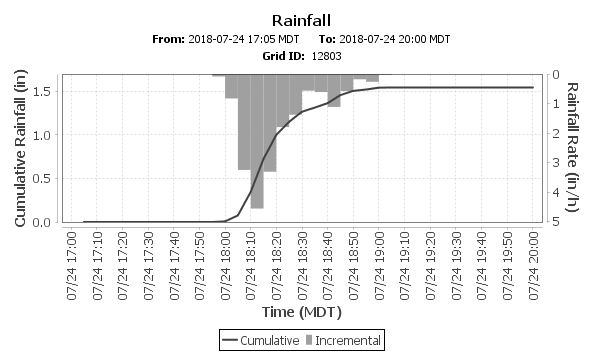